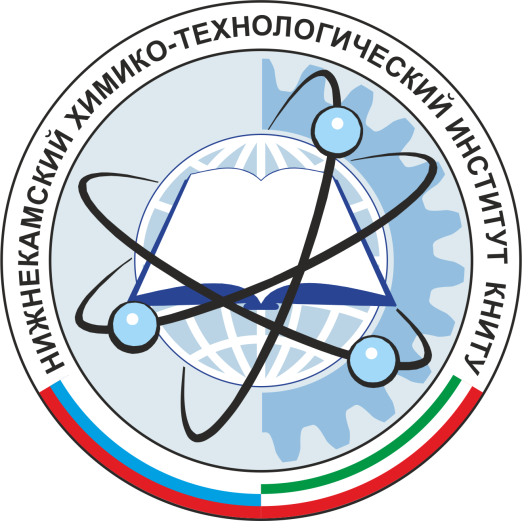 АНАЛИЗ КАЧЕСТВА ЗНАНИЙ СТУДЕНТОВ И СОВЕРШЕНСТВОВАНИЕ УЧЕБНОГО ПРОЦЕССА 				зам. директора по учебной работе				Никифорова Наталья Ивановна
20.04.2023
Итоги зимней промежуточной аттестации (очное отделение)
Итоги зимней промежуточной аттестации (очно-заочное отделение)
Итоги зимней промежуточной аттестации (заочное отделение)
Итоги зимней промежуточной аттестации 2022/23 уч.г.  
(бакалавриат, магистратура)
Количество отчисленных с 01.09.2022 г. по 18.04.2023 г.студентов ОЧНОЙ формы обучения высшего образования
Результаты контроля остаточных знаний студентов технологического факультета
Результаты контроля остаточных знаний студентов факультета информационных технологий
Результаты контроля остаточных знаний студентов подготовительного факультета
Результаты контроля остаточных знаний студентов по направлениям подготовки и специальностям
0 баллов
40 баллов
75 баллов
Минимальная явка студентов – 70%
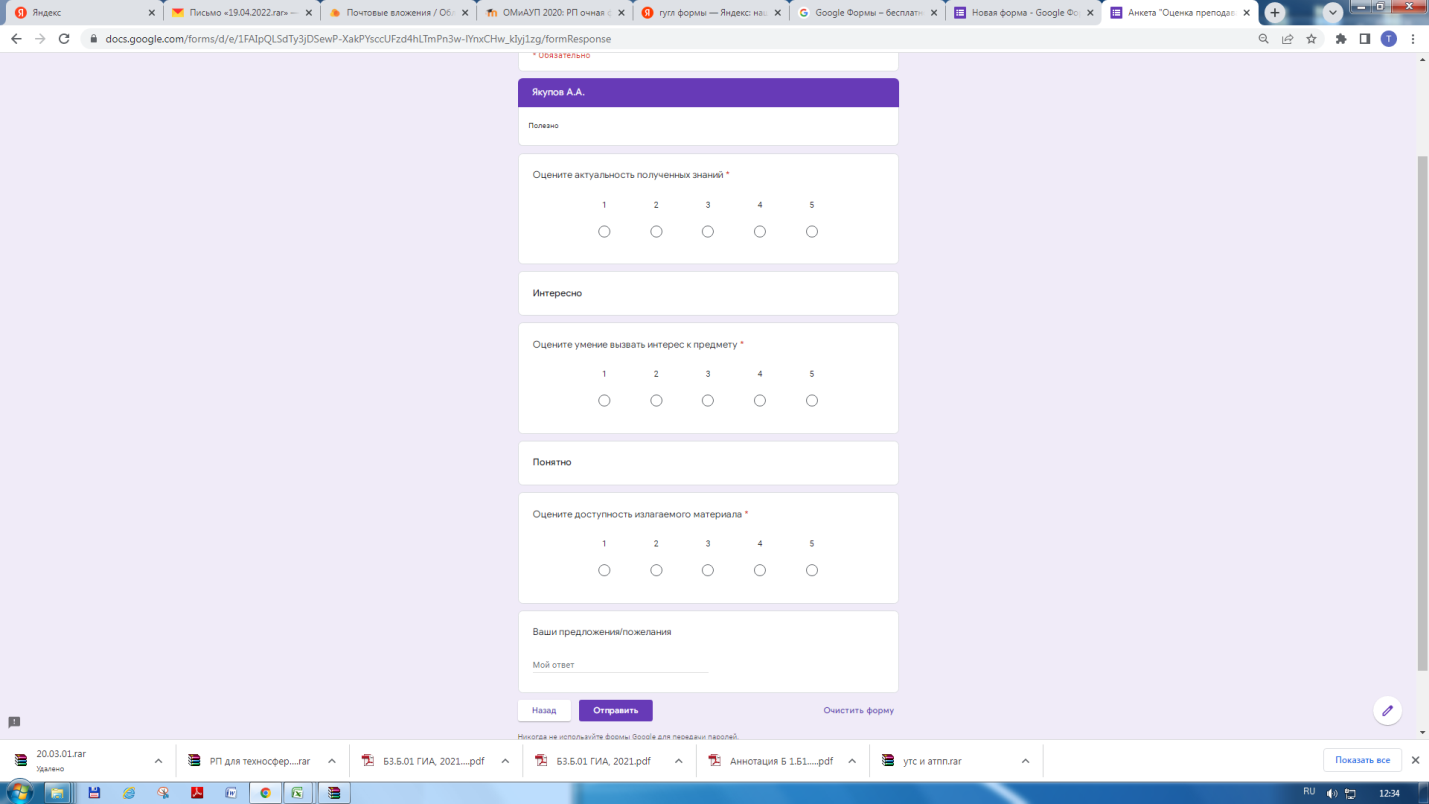 Результаты анонимного анкетирования «Преподаватель глазами студентов»
Охвачены студенты очной формы обучения (2-4 курсов) – 

Количество анкет - 1384
Пожелания студентов
Актуализация данных
Объяснять подробно материал, не только через методички
Объяснять подробно
Использовать личное общение со студентами
Заниматься со студентами, а не оставлять на завтра
Проект решения
1. Принять информацию о качестве знаний студентов к сведению с последующим обсуждением на кафедрах и факультетах.
2. Продолжить участие в федеральном Интернет - экзамене в сфере профессионального образования, взять под контроль посещаемость и успеваемость студентов на проверке остаточных знаний.
3. Обеспечить участие выпускников очной формы обучения по направлениям подготовки бакалавриата в анкетировании «Преподаватель глазами студента». 
4. Заведующим кафедрами определить дисциплину, формирующую ПК-компетенции и обеспечить на базе НИИ «Мониторинг» разработку тест-конструктора по спец. дисциплине